62-2
These materials are by the Kongki Ka Project and are made available to you under the terms of the Creative Commons Attribution ShareAlike license 4.0.
You have permission to share and redistribute these materials in any format and to make reasonable revisions and adaptations of this translation, provided that:
You include the above licence and source information.
If you redistribute these materials or create derivatives, you must distribute your contributions under the same license as the original.
 
The Holy Bible, Berean Standard Bible, BSB is produced in cooperation with Bible Hub, Discovery Bible, OpenBible.com, and the Berean Bible Translation Committee. This text of God's Word has been dedicated to the public domain.
 
Tibetan text is from the Central Tibetan Bible translation by Central Asia Publishing. Used by permission
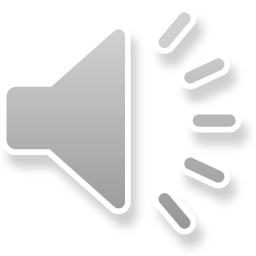 [Speaker Notes: Checked Kham
P05 Kingdom Parables
1. The Wise and Foolish Builders - Luke 6:46-49 (Left Top)
2. The Rich Man and Lazarus Luke 16:19-31 (Right Top)
3. The Weeds - Matthew 13:24-30; 36-43 (Right Center)
4. The Hidden Treasure - Matt 13:44 (Center)
5. The Rich Fool - Luke 12:13-34 (Right Bottom)
6. The Ten Virgins - Matthew 25:1-13 (Left Bottom)
7. The Talents - Matthew 25:14-30 (Left Center)]
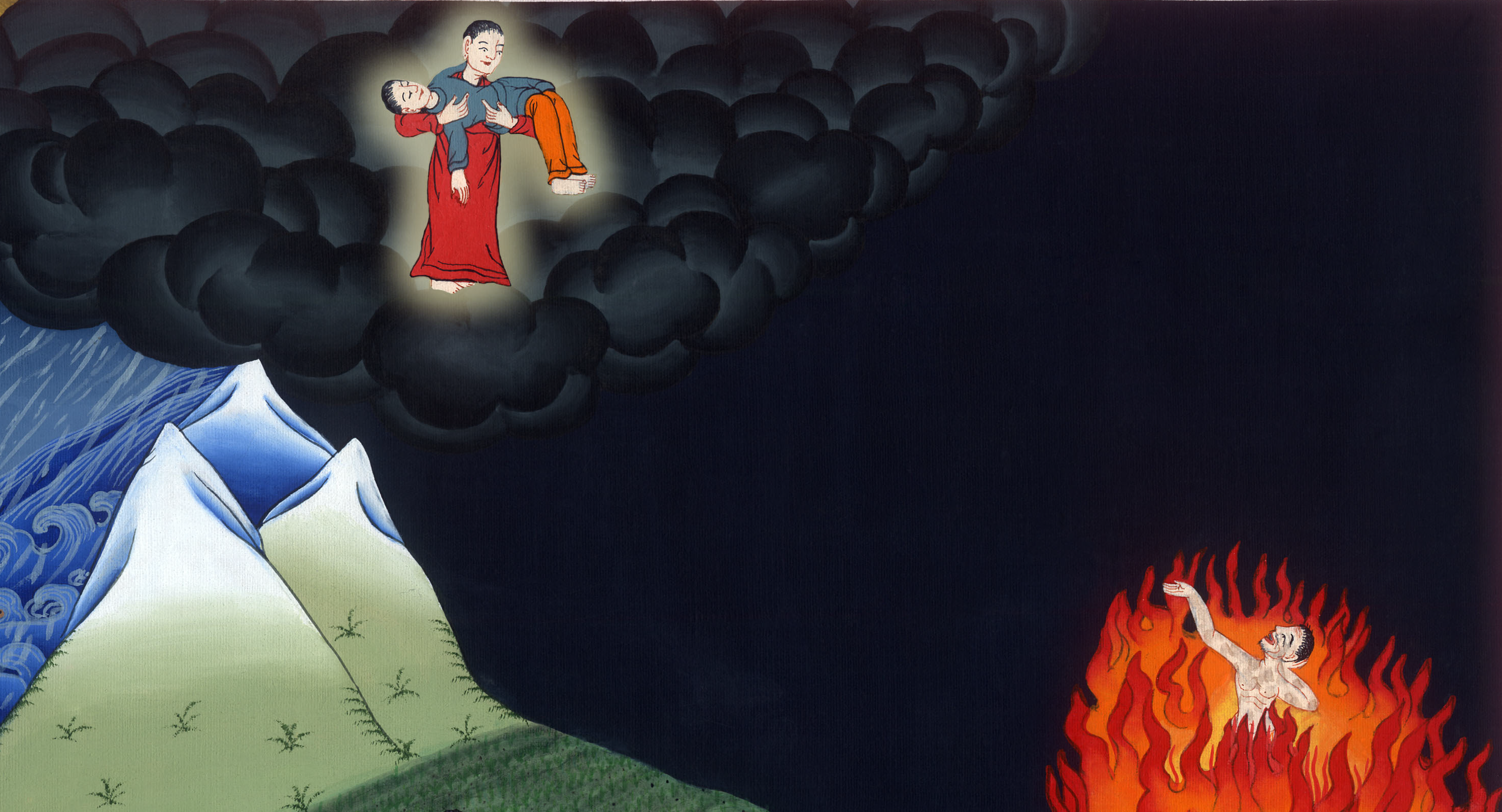 ལུ་ཀཱ 16
ལཱ་ཟར་དང་ཕྱུག་པོ་ཞིག་གི་དཔེ།
ལུ་ཀཱ 16
ལཱ་ཟར་དང་ཕྱུག་པོ་ཞིག་གི་དཔེ།
The Rich Man and Lazarus Luke 16:19-31
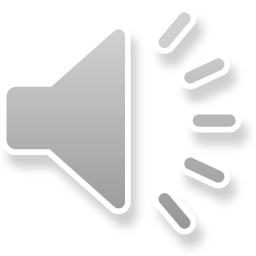 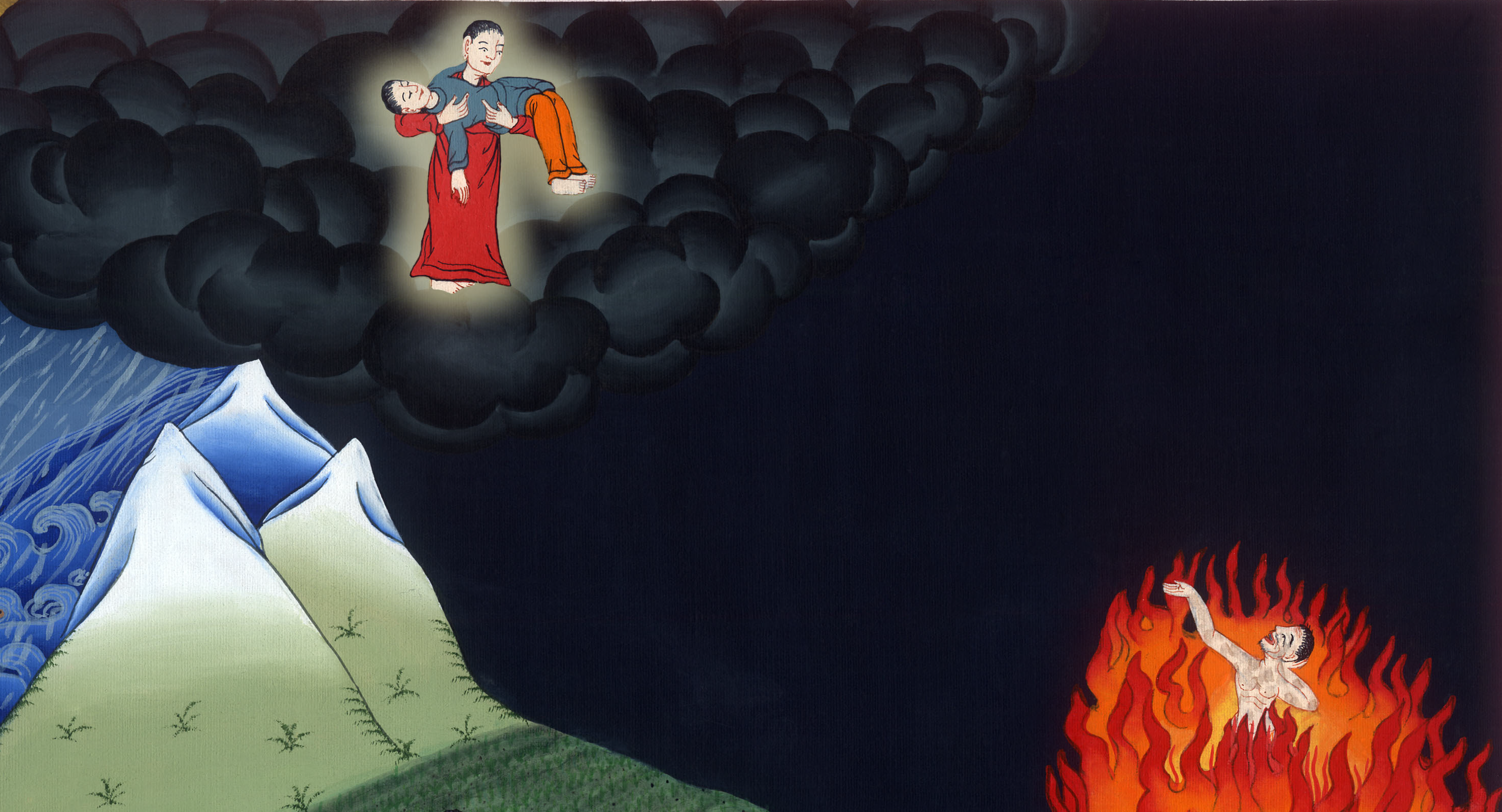 ལུ་ཀཱ 16
ལཱ་ཟར་དང་ཕྱུག་པོ་ཞིག་གི་དཔེ།
This work is licensed under a Creative Commons Attribution-ShareAlike 4.0 International License
19ཡང་ཡེ་ཤུས་“རས་སྤུས་ལེགས་མདོག་རྒྱ་སྨུག་ཅན་གྱི་གྱོན་ཆས་གྱོན་པའི་མི་ཕྱུག་པོ་ཞིག་ཡོད་པ་དང༌། ཁོས་ཉིན་ལྟར་རྒྱས་སྤྲོས་བྱས།
19Now there was a rich man dressed in purple and fine linen, who lived each day in joyous splendor.
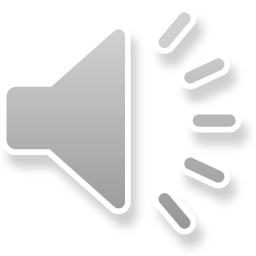 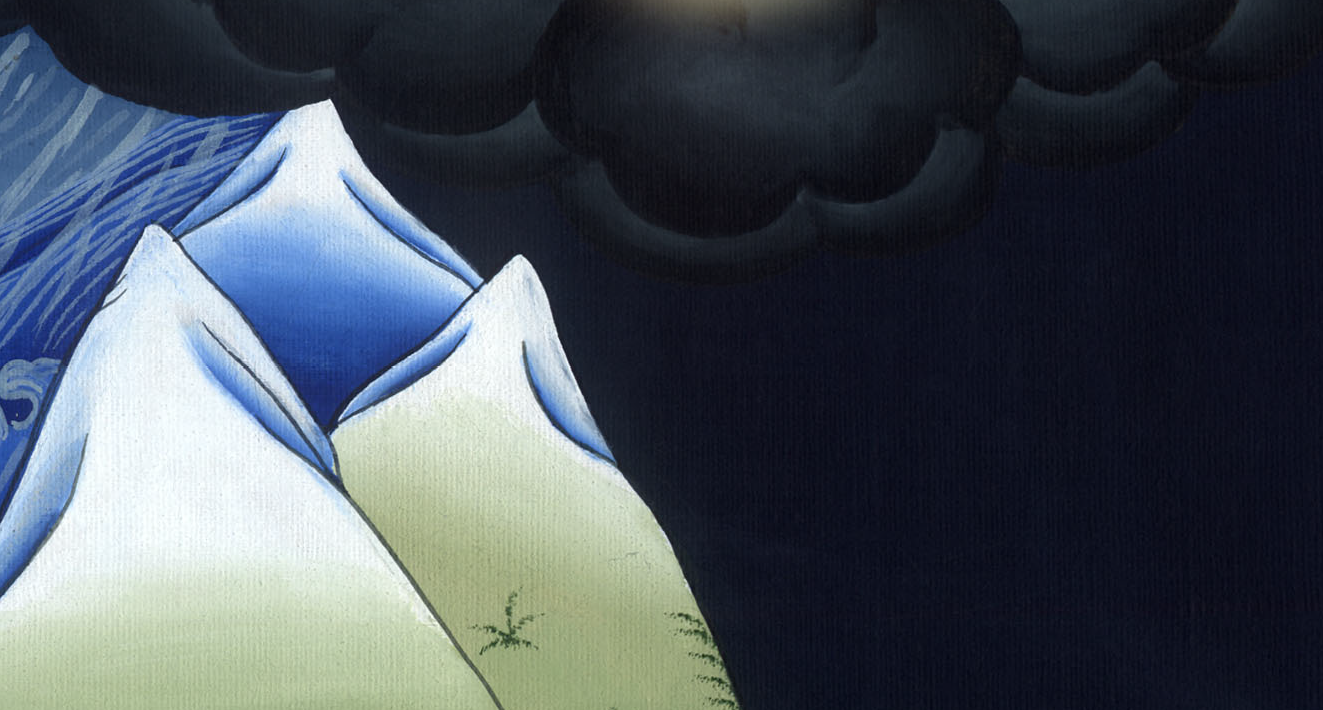 ལུ་ཀཱ 16:19
20ཡང་ལཱ་ཟར་ཞེས་པ་ནི་ལུས་ཡོངས་སུ་པགས་ནད་ཀྱི་རྨ་ཡིས་ཁྱབ་པའི་དབུལ་པོ་ཞིག་ཡིན་ཏེ། ཁོ་མི་ཕྱུག་པོའི་གནས་ཁང་གི་རྒྱལ་སྒོར་བཞག་ཡོད།
20And a beggar named Lazarus lay at his gate, covered with sores
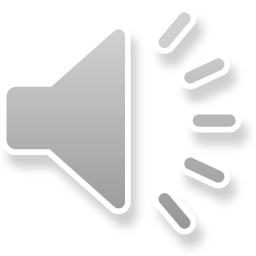 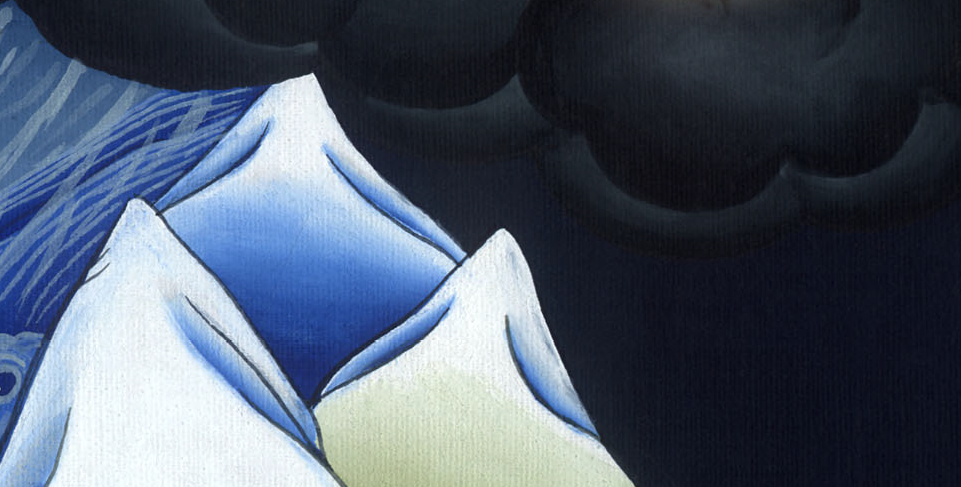 ལུ་ཀཱ 16:20
21མི་ཕྱུག་པོའི་ཅོག་ཙེ་ནས་ས་ལ་ལྷུང་བའི་ཟས་སྙིགས་ཆུང་ཆུང་ཟ་བར་འདོད་ཅིང༌། ཁྱིས་ཀྱང་ཡོང་ནས་ཁོའི་རྨ་བལྡགས།
21and longing to be fed with the crumbs that fell from the rich man’s table. Even the dogs came and licked his sores.
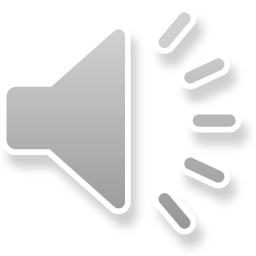 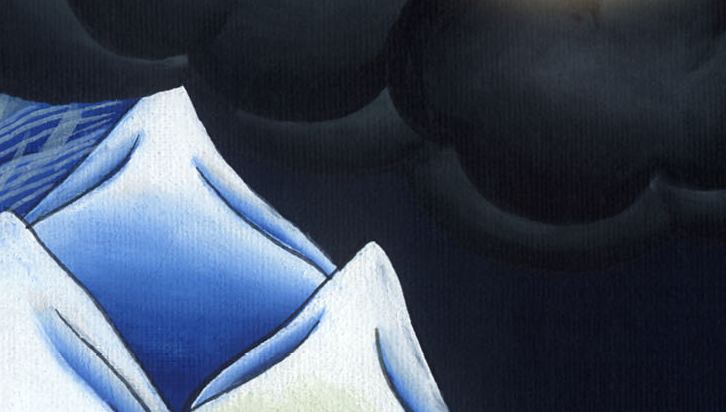 ལུ་ཀཱ 16:21
22དབུལ་པོ་དེ་ཤི་ནས་དཀོན་མཆོག་གི་ཕོ་ཉ་རྣམས་ཀྱིས་མེས་པོ་ཨབ་ར་ཧམ་གྱི་དྲུང་དུ་བསྐྱལ་བ་དང༌། མི་ཕྱུག་པོའང་ཤི་ནས་དུར་དུ་བཅུག
22One day the beggar died and was carried by the angels to Abraham’s side. And the rich man also died and was buried.
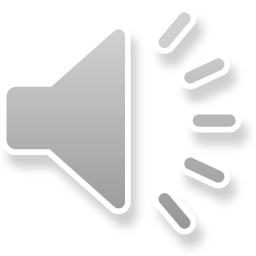 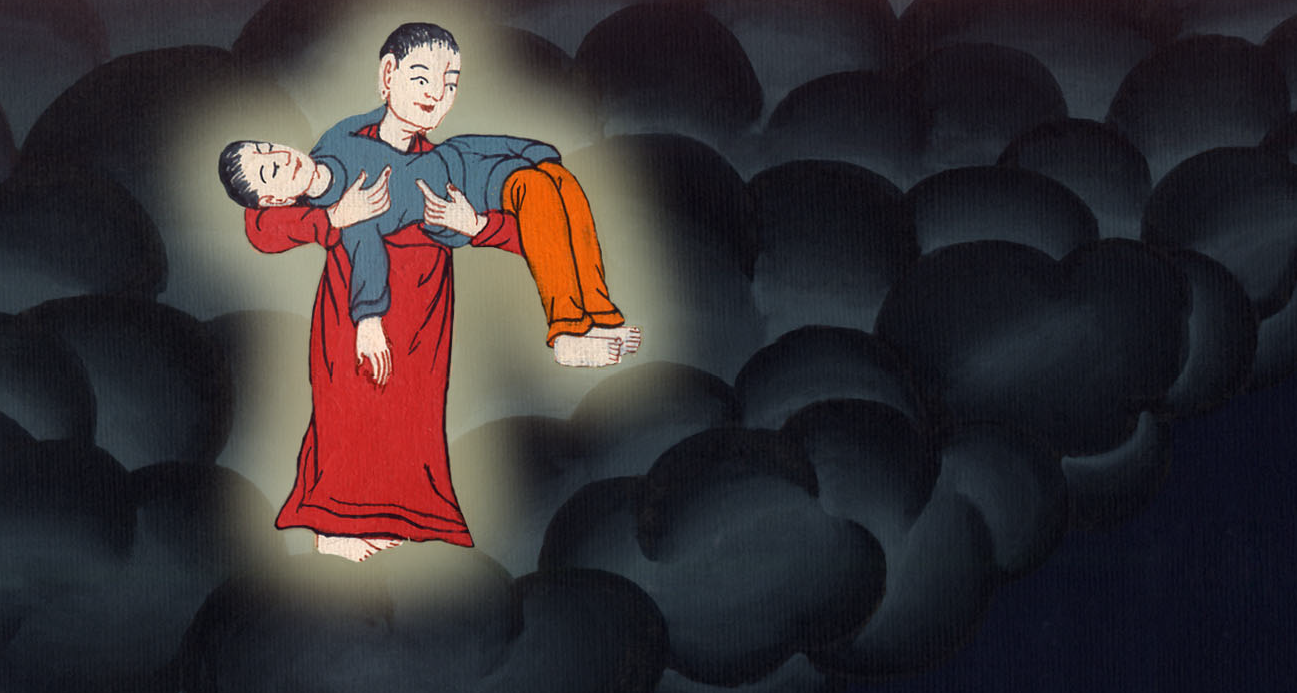 ལུ་ཀཱ 16:22
23དམྱལ་ཁམས་སུ་སྡུག་བསྔལ་ཆེན་པོ་མྱོང་སྟེ་ཕྱུག་པོས་ཡར་བལྟས་ནས་ཨབ་ར་ཧམ་དང་ཁོང་གི་དྲུང་དུ་སྡོད་མཁན་ལཱ་ཟར་ཐག་རིང་ནས་མཐོང་སྟེ།
23In Hades, where he was in torment, he looked up and saw Abraham from afar, with Lazarus by his side.
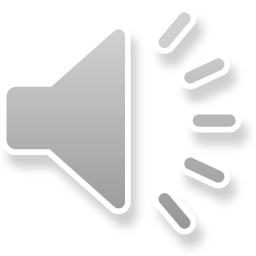 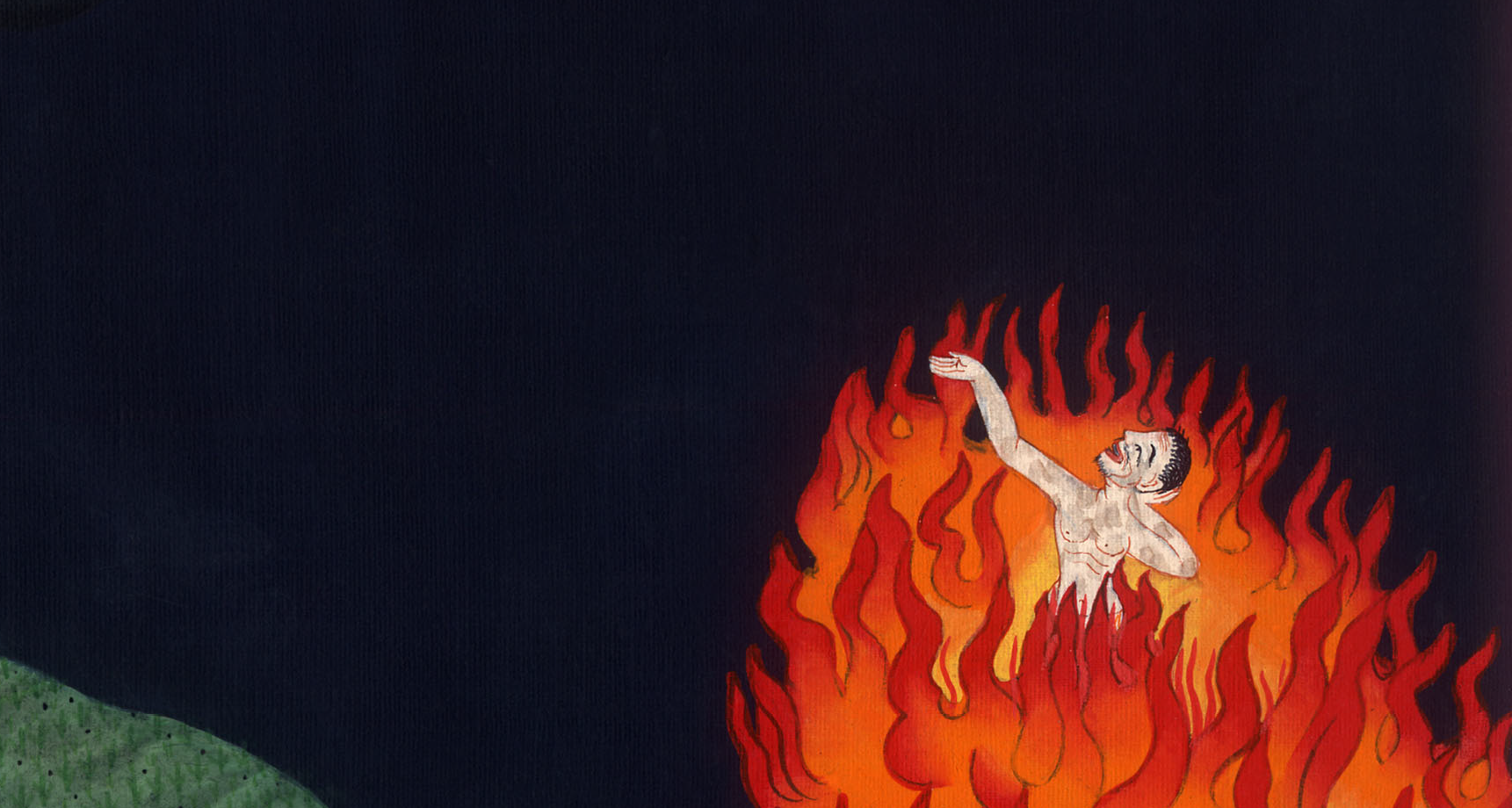 ལུ་ཀཱ 16:23
24སྐད་ཆེན་པོས། ཡབ་ཨབ་ར་ཧམ་ལགས། ང་ལ་ཐུགས་རྗེས་གཟིགས། མེ་འདིའི་ནང་སྡུག་བསྔལ་ཆེན་པོ་མྱོང་བས་ངའི་ལྕེ་བསིལ་བར་བྱེད་པའི་ཕྱིར་ལཱ་ཟར་གྱི་མཛུབ་མོའི་རྩེ་ཆུར་བཅུག་ནས་མངག་པར་མཛོད་ཅེས་བཤད།
24So he cried out, ‘Father Abraham, have mercy on me and send Lazarus to dip the tip of his finger in water and cool my tongue. For I am in agony in this fire.’
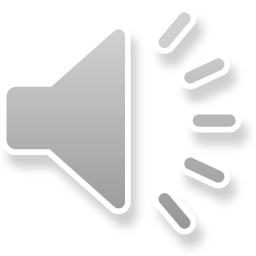 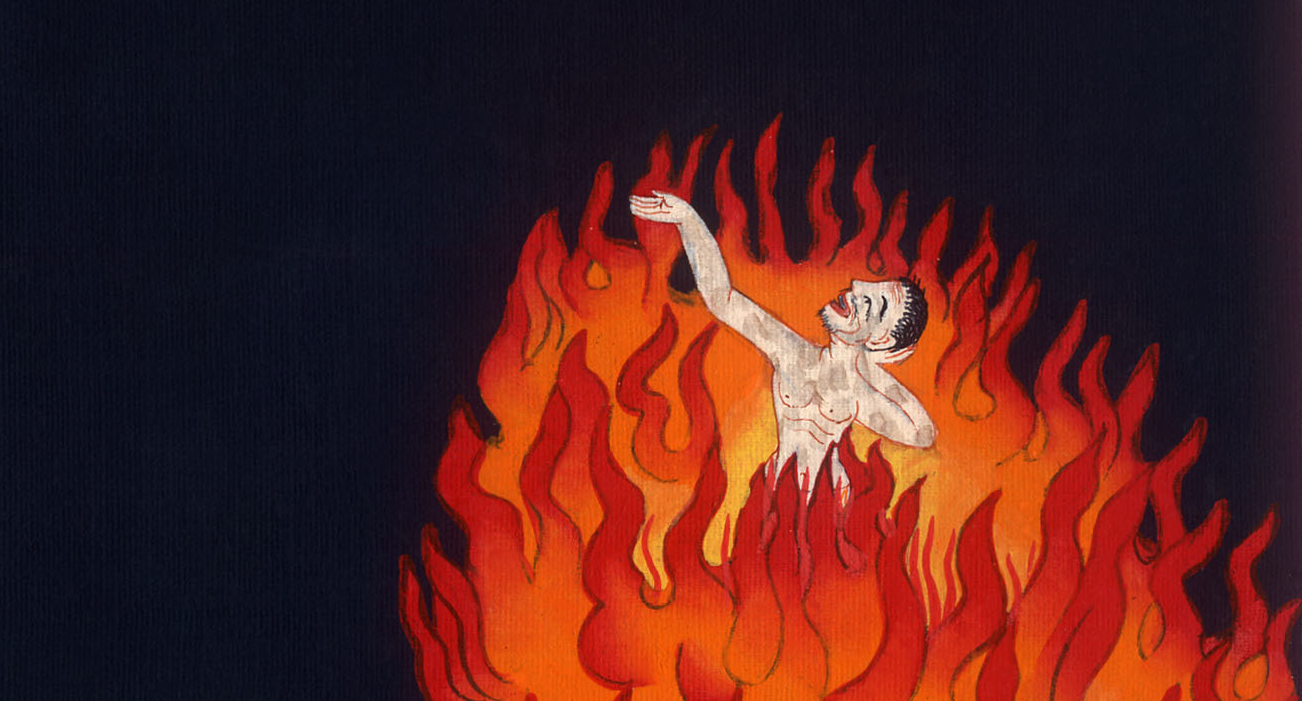 ལུ་ཀཱ 16:24
25ཨབ་ར་ཧམ་གྱིས། ངའི་བུ། གསོན་པའི་དུས་སུ་ཁྱོད་ནི་བཟང་པོ་དང་ལཱ་ཟར་སྡུག་པོ་ཐོབ་པ་དེ་དྲན་པར་གྱིས་ཤིག ད་འདི་རུ་ཁོ་སེམས་གསོ་བར་འགྱུར་བ་དང༌། ཁྱོད་སྡུག་བསྔལ་མྱོང་བཞིན་ཡོད་པ་མ་ཟད།
25But Abraham answered, ‘Child, remember that during your lifetime you received your good things, while Lazarus received bad things. But now he is comforted here, while you are in agony.
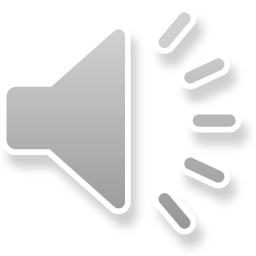 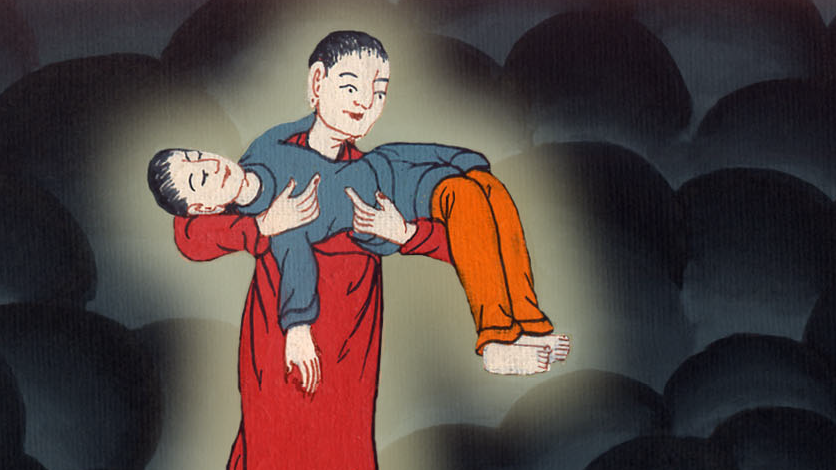 ལུ་ཀཱ 16:25
26འདི་ནས་ཁྱོད་ཀྱི་རྩར་འགྲོ་འདོད་པ་དང༌། དེ་ནས་ང་ཚོའི་མདུན་དུ་ཡོང་འདོད་ཀྱང་བརྒལ་མི་སྲིད་པའི་ཕྱིར་ང་ཚོ་དང་ཁྱོད་ཀྱི་བར་ལ་གཡང་ས་ཆེན་པོ་ཞིག་འདུག་ཅེས་སྨྲས།
26And besides all this, a great chasm has been fixed between us and you, so that even those who wish cannot cross from here to you, nor can anyone cross from there to us.’
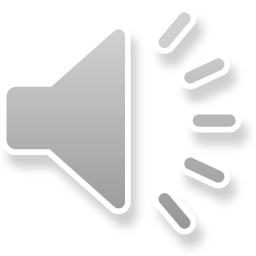 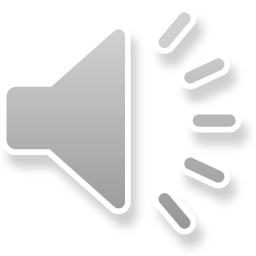 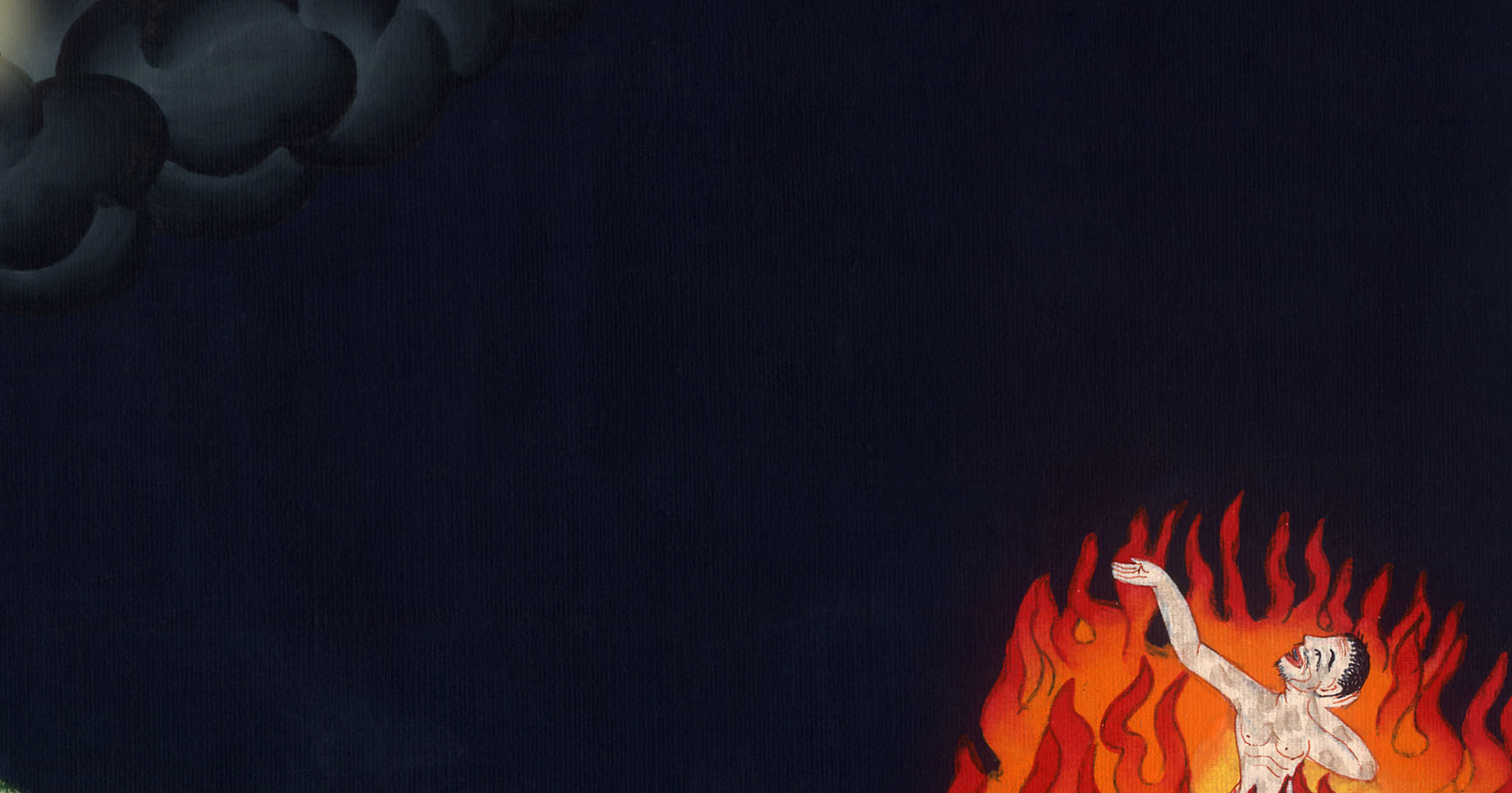 ལུ་ཀཱ 16:26
27ཕྱུག་པོས་ཞུ་བ་ཞུས་ཏེ། ཡབ་ལགས། ལཱ་ཟར་ངའི་ཕའི་ཁང་པར་མངག་པར་མཛོད་ཅིག
27‘Then I beg you, father,’ he said, ‘send Lazarus to my father’s house,
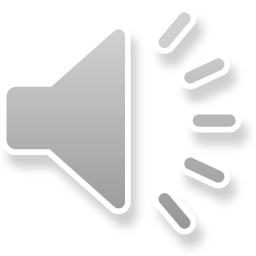 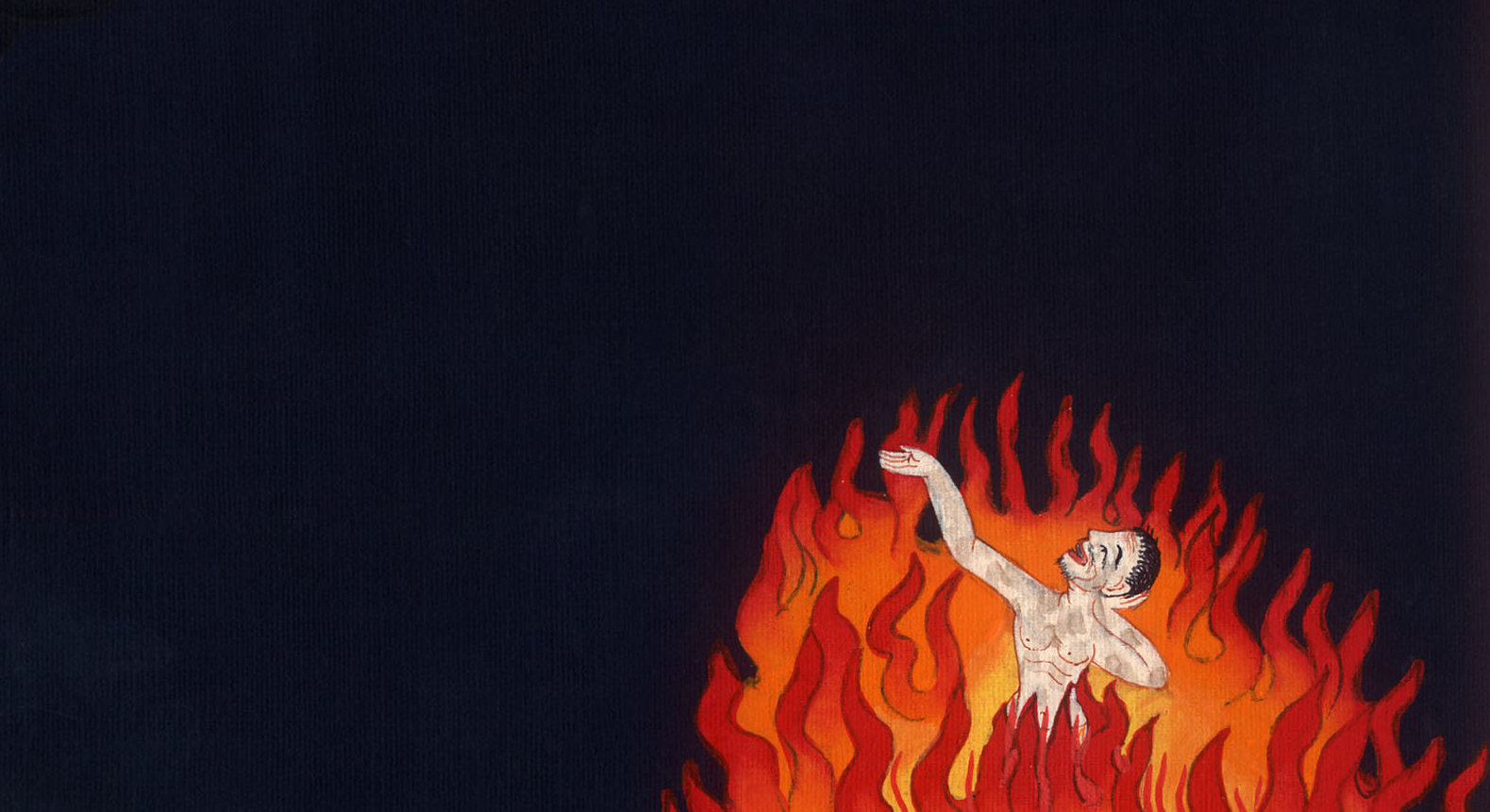 ལུ་ཀཱ 16:27
28གང་ལགས་ཤེ་ན། ང་ལ་སྤུན་ལྔ་ཡོད། ལཱ་ཟར་གྱིས་ཁོ་ཚོར་ཐ་ཚིག་བསྒྲགས་ན་ཁོ་ཚོའང་སྡུག་བསྔལ་ཆེན་པོའི་གནས་འདིར་མི་ཡོང་ཞེས་བཤད།
28for I have five brothers. Let him warn them, so that they will not also end up in this place of torment.’
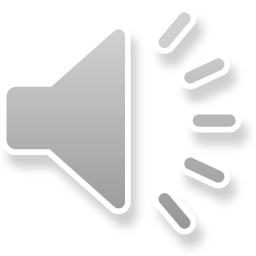 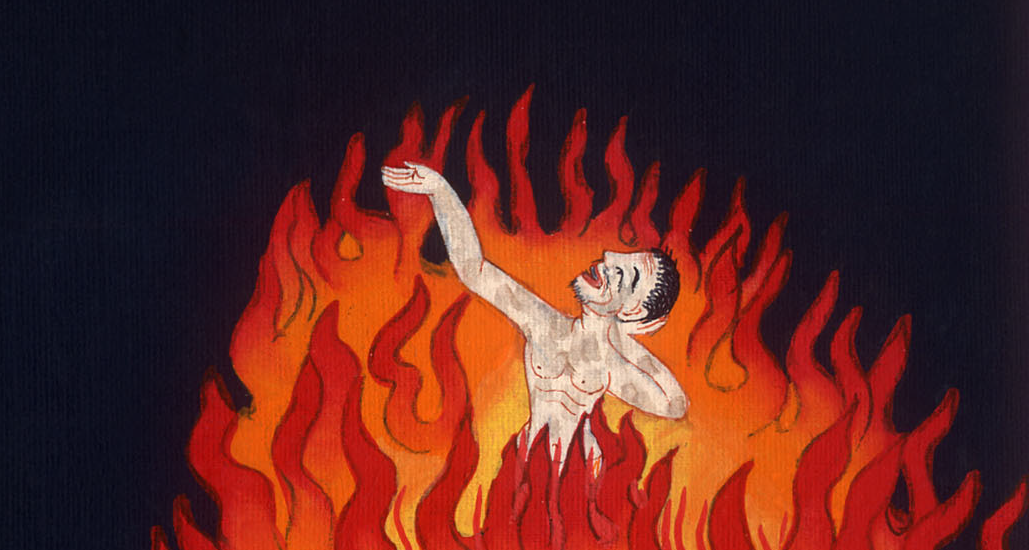 ལུ་ཀཱ 16:28
29འོན་ཀྱང་ཨབ་ར་ཧམ་གྱིས། ཁོ་ཚོར་མོ་ཤེ་དང་ལུང་སྟོན་པའི་བཀའ་ཡོད་པས་ཁོ་ཚོས་དེ་ལ་ཉན་དགོས་ཞེས་གསུངས།
29But Abraham replied, ‘They have Moses and the prophets; let your brothers listen to them.’
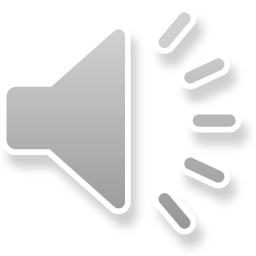 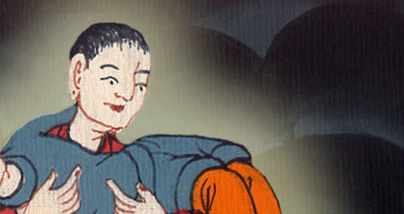 ལུ་ཀཱ 16:29
30ཕྱུག་པོས། ཡབ་ཨབ་ར་ཧམ་ལགས། གལ་ཏེ་གཤིན་པོ་རྣམས་ལས་སུ་ཞིག་ཁོ་ཚོའི་རྩར་སོང་ན་ཁོ་ཚོས་སྤྱོད་པ་ངན་པ་སྤངས་ནས་སེམས་བསྒྱུར་རོ་ཞེས་བཤད།
30‘No, father Abraham,’ he said, ‘but if someone is sent to them from the dead, they will repent.’
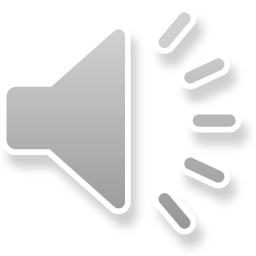 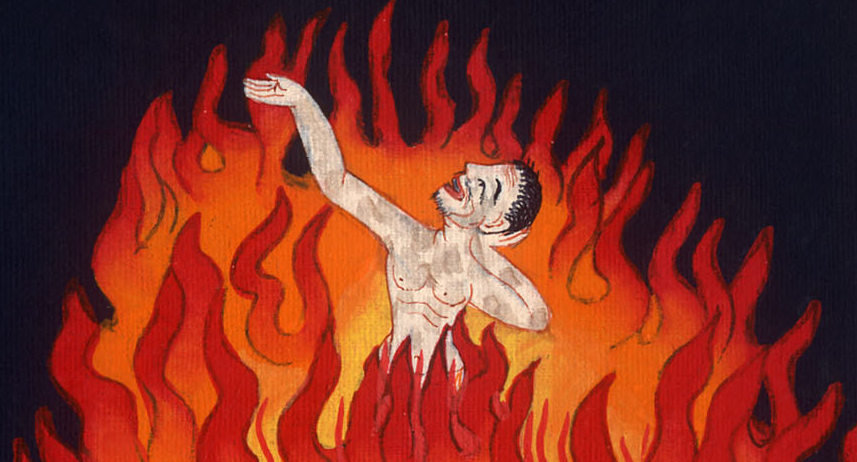 ལུ་ཀཱ 16:30
31ཨབ་ར་ཧམ་གྱིས་ཁོ་ལ་མོ་ཤེ་དང་ལུང་སྟོན་པའི་བཀའ་ལ་མ་ཉན་ན་གཤིན་པོ་རྣམས་ལས་སུ་ཞིག་ལངས་ན་ཡང་ཡིད་མི་ཆེས་”ཞེས་གསུངས་སོ། །
31Then Abraham said to him, ‘If they do not listen to Moses and the prophets, they will not be persuaded even if someone rises from the dead.’”
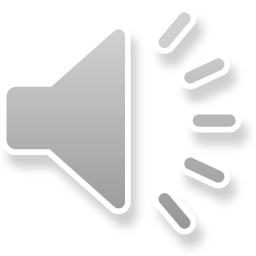 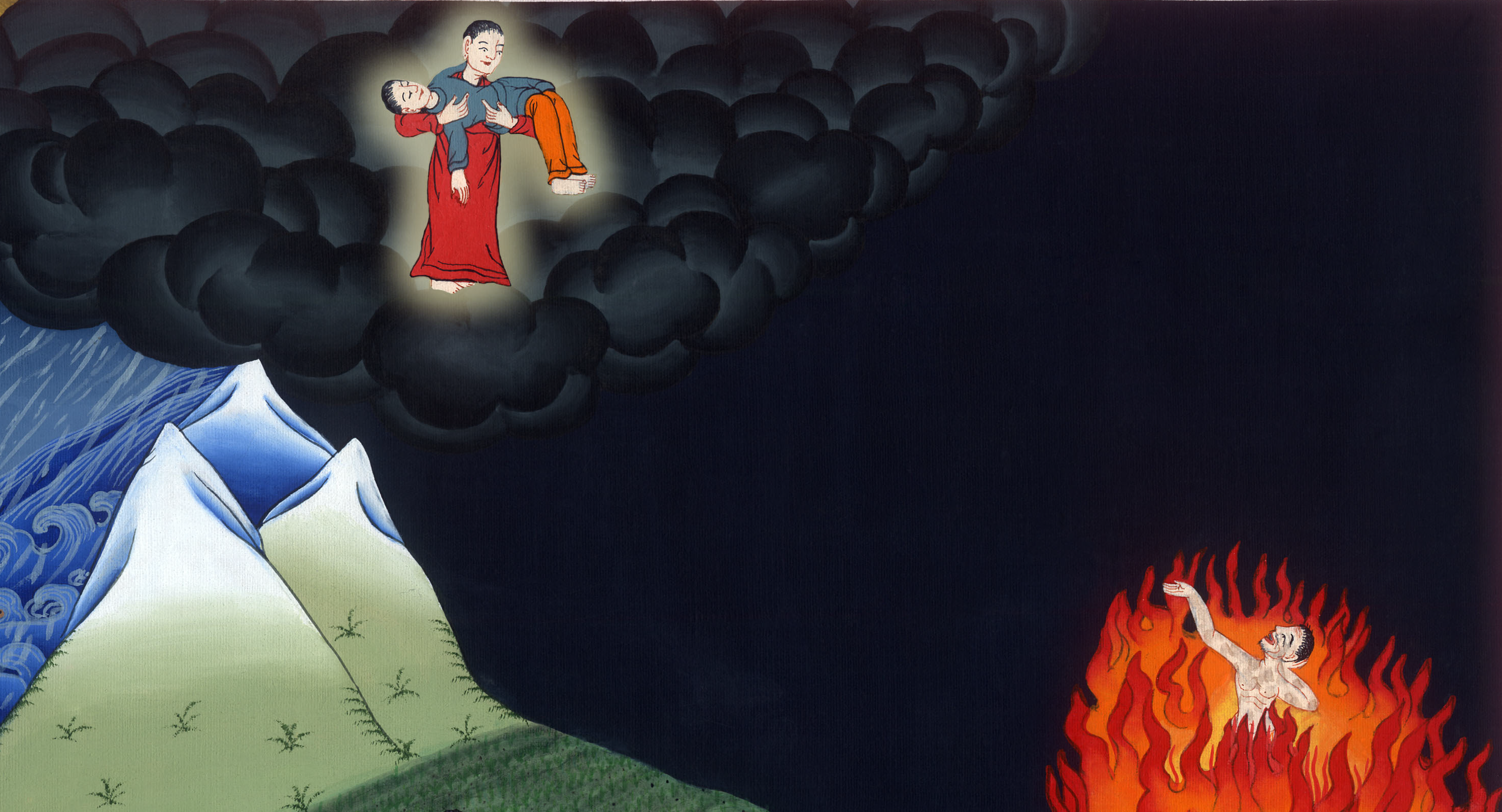 ལུ་ཀཱ 16:31